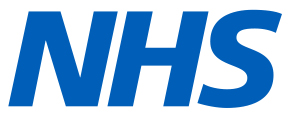 Un'opportunità per aiutarci a migliorare l'assistenza per il diabete in Inghilterra
Sondaggio nazionale sull’esperienza con il diabete 2024
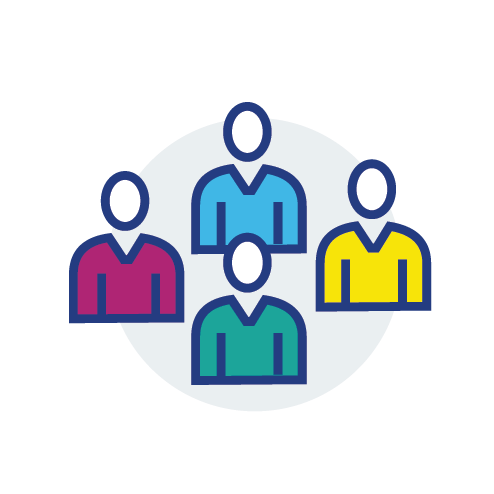 Siamo davvero interessati alle Sue opinioni! Se ha ricevuto l'invito a partecipare al sondaggio, La invitiamo a completarlo. 

Il Suo feedback contribuirà a creare un cambiamento significativo nell'assistenza per il diabete in Inghilterra.
Per ulteriori informazioni, visiti il sito web diabetessurvey.co.uk/italian 
Oppure ci contatti via e-mail all'indirizzo diabetessurvey@ipsos.com o telefonicamente al numero verde 0800 151 0602.